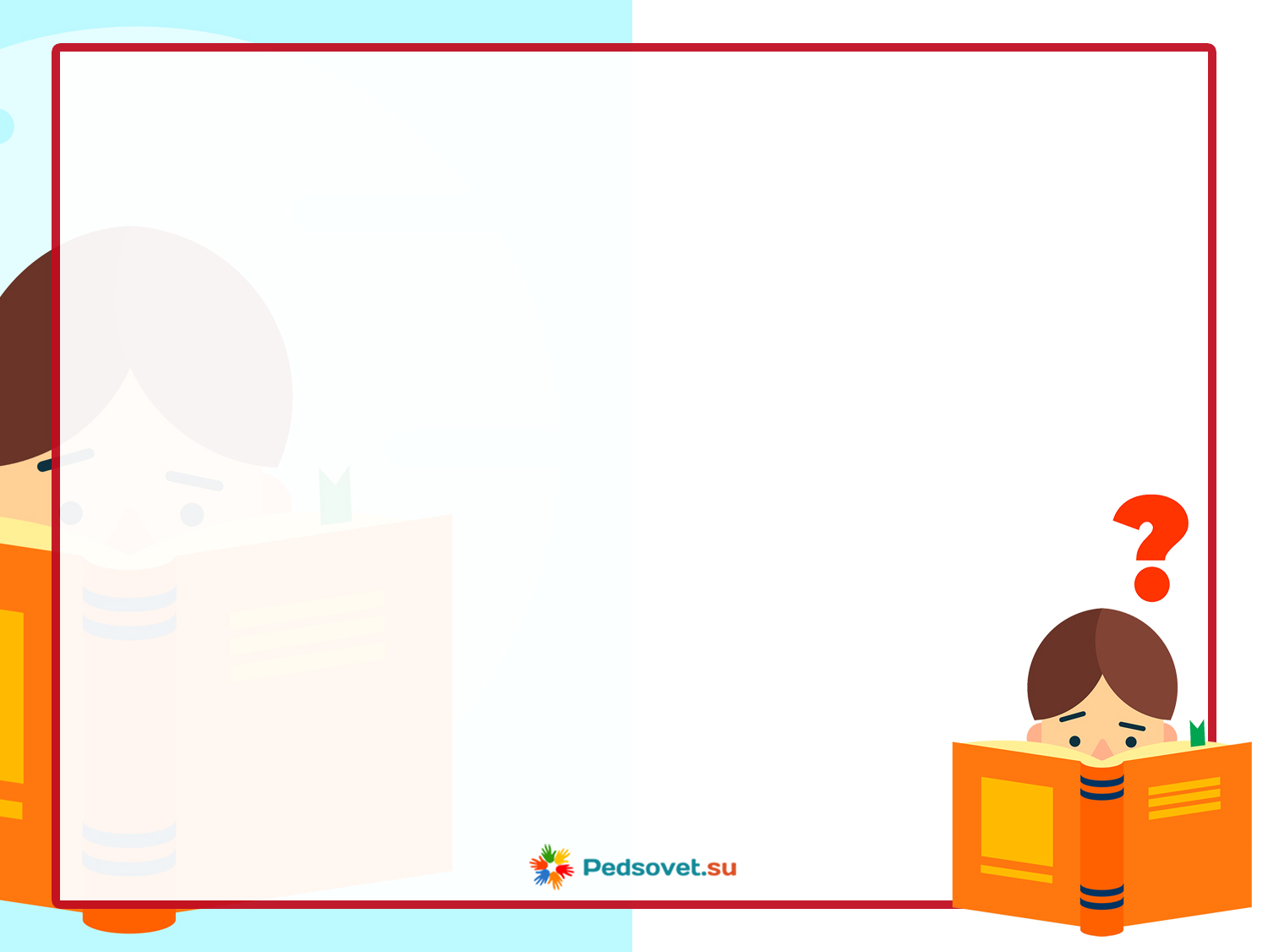 Муниципальное бюджетное общеобразовательное учреждение «Центр образования №31 имени Романа Петровича Стащенко» (учебный корпус 5)
Тема проекта: «Лэпбук: от теории до воплощения»
Авторы: старший воспитатель Кириллова Т.В.,
методист Баканова Т.В.
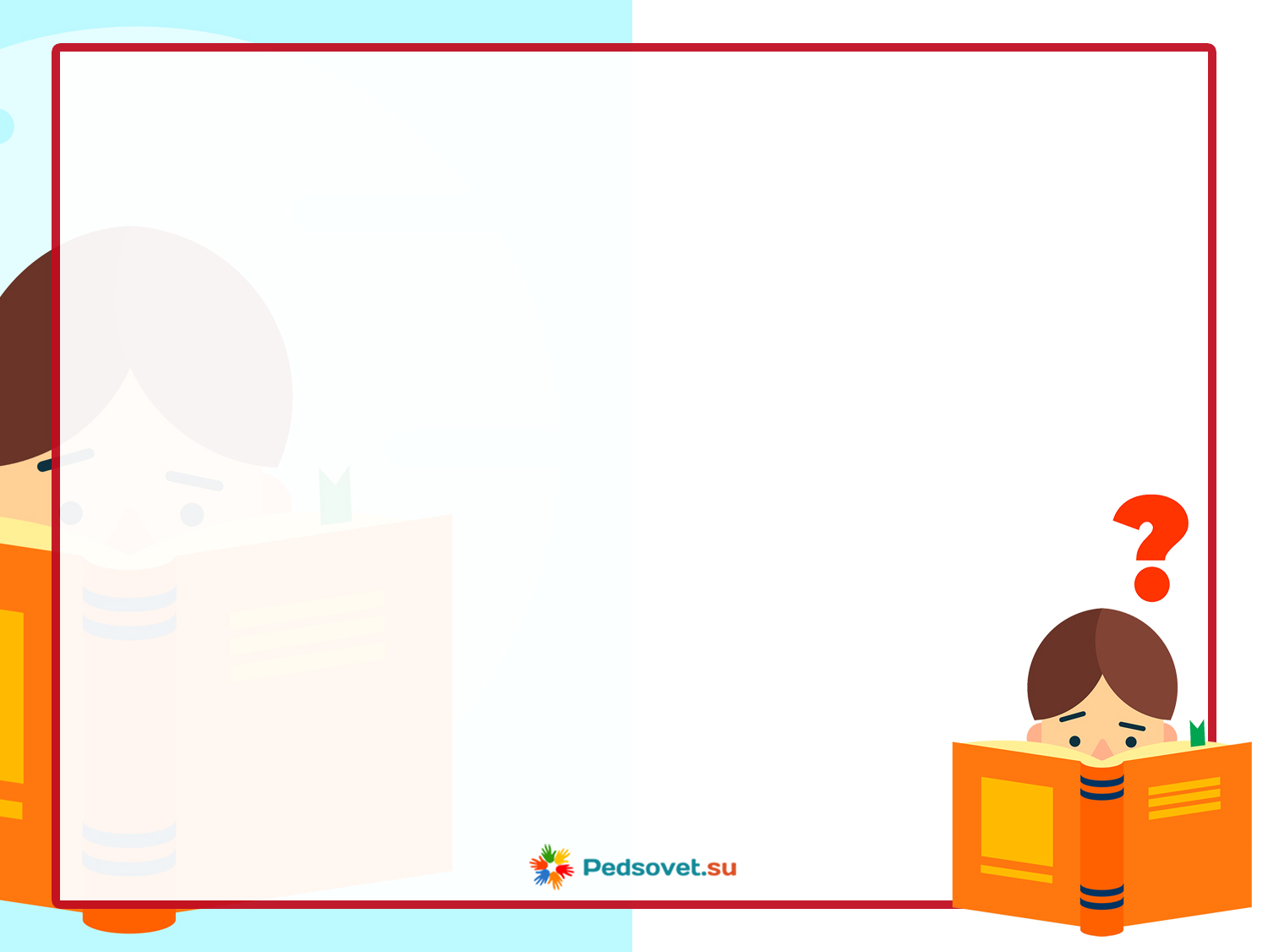 Паспорт проекта
Автор проекта: Кириллова Татьяна Васильевна, старший воспитатель МБОУ ЦО №31,Баканова Татьяна Валерьевна, методист МБОУ ЦО №31
Участники проекта: педагоги старших - подготовительных групп
Продолжительность проекта: долгосрочный (сентябрь  - май )
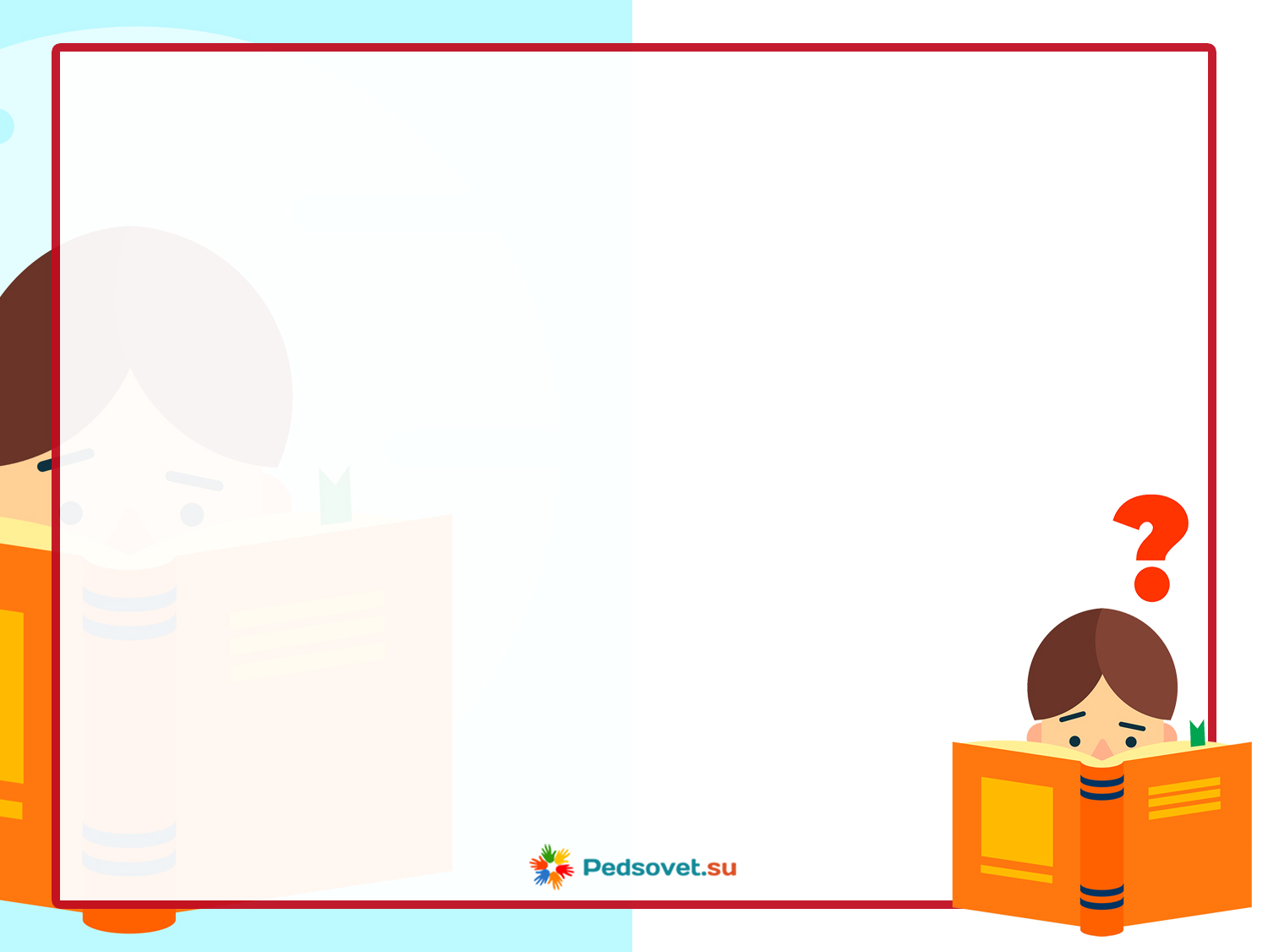 Вид  проекта: творческий, практико-ориентированный
Актуальность проекта: современному ребенку необходимо не столько много знать, сколько последовательно и доказательно мыслить, проявлять умственное напряжение. Содержание и методы обучения дошкольников направлены на развитие внимания, памяти, творческого воображения, на выработку умения сравнивать, выделять характерные свойства предметов, обобщать их по определенному признаку, получать удовлетворение от найденного решения. Когда ребенок сам действует с объектами, он лучше познает окружающий мир, поэтому приоритет в работе с детьми следует отдавать практическим методам обучения.
 
В связи с этим перед нами педагогами стоит задача поиска новых нестандартных форм взаимодействия с воспитанниками. На смену традиционному образованию приходит продуктивное обучение, которое направлено на развитие творческих способностей, формирование у дошкольников интереса к созидательной деятельности. 
 
Одним из перспективных методов, способствующих решению данной проблемы, является лэпбук.
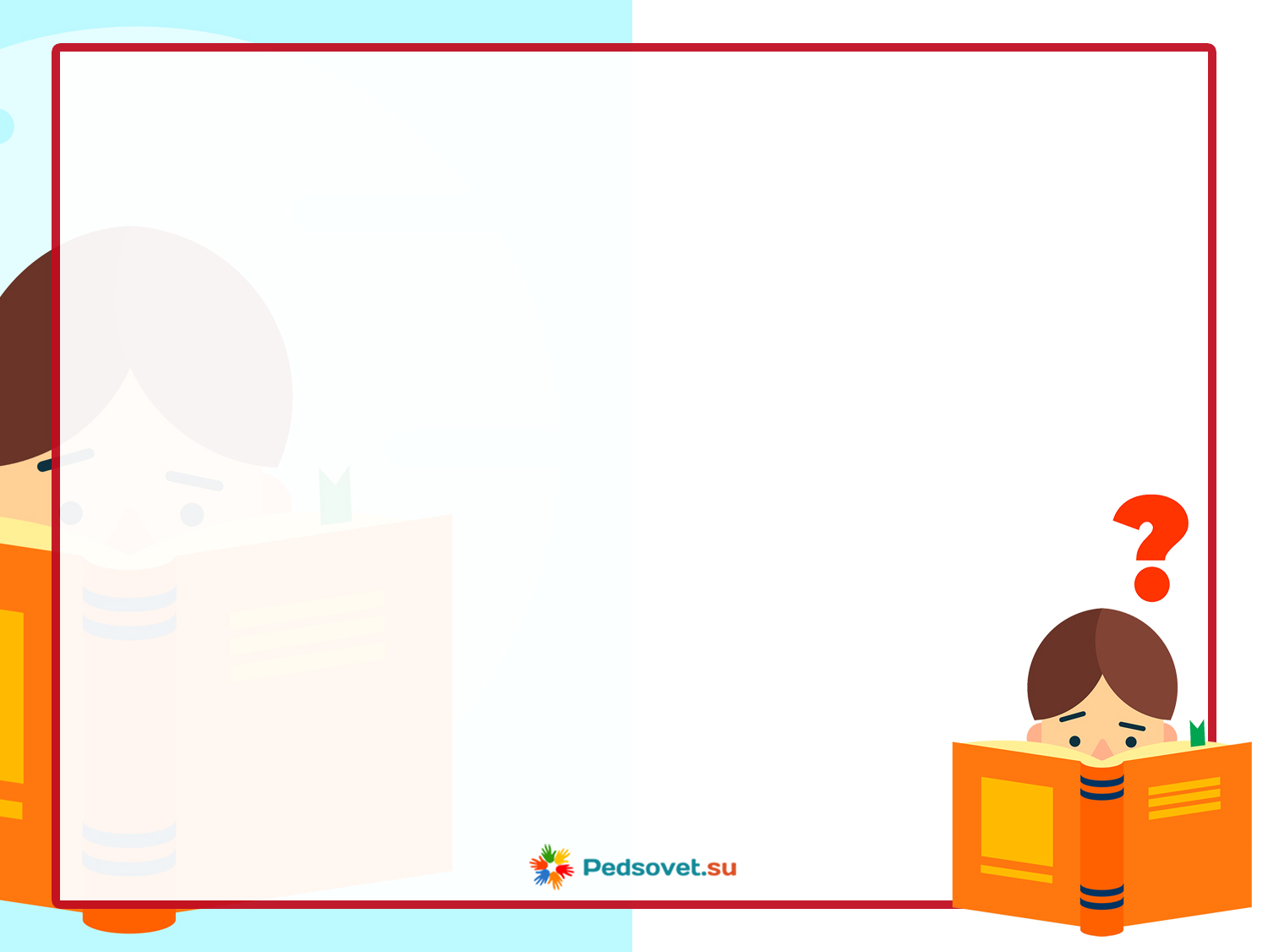 Цель проекта: изучение возможностей использования ЛЭПБУКА как средства познавательного развития  детей дошкольного возраста и создание условий для совместной с родителями  и воспитателями информационно- поисковой деятельности.
Задачи:
1. Изучить научно – методическую литературу и другие информационные источники по теме проекта.
2. Дать педагогам и родителям представление о лэпбуке как эффективном средстве познавательного развития ребёнка и одной из форм организации совместной деятельности.
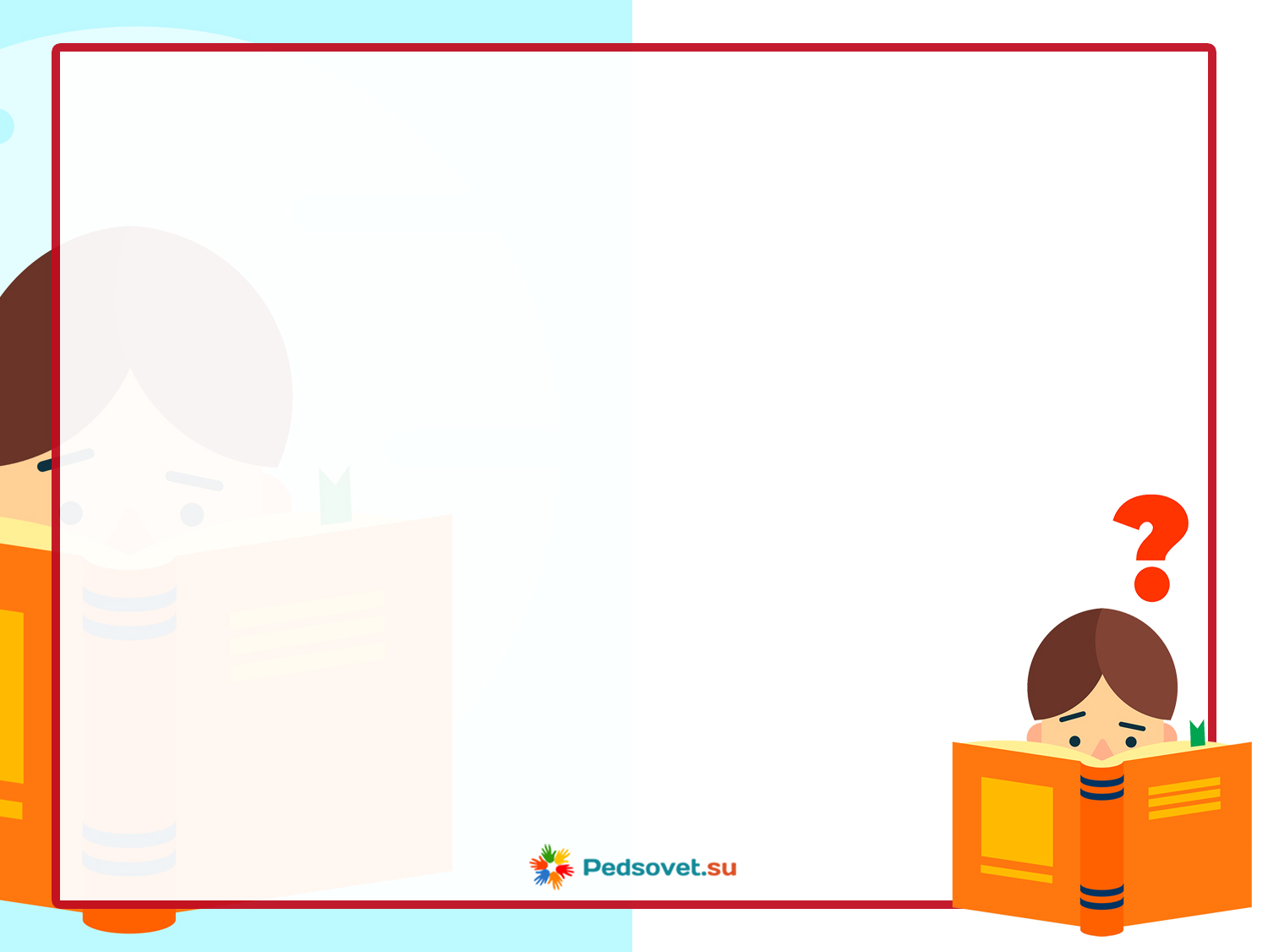 Планируемые результаты
У педагогов: использование в  воспитательно – образовательном процессе  лэпбуков по разным темам , расширение профессиональной  компетентности педагогов в области использования современных образовательных  технологий
У детей:  повышение познавательной активности,  активное взаимодействие детей друг с другом,  развитие инициативы в решении поставленных задач
У родителей: активное участие в жизни группы, повышение педагогической культуры, эффективное взаимодействие  с педагогами ДО
Форма представления продукта
Презентация лэпбуков посредством организации совместной образовательной деятельности с детьми
Выставка лэпбуков
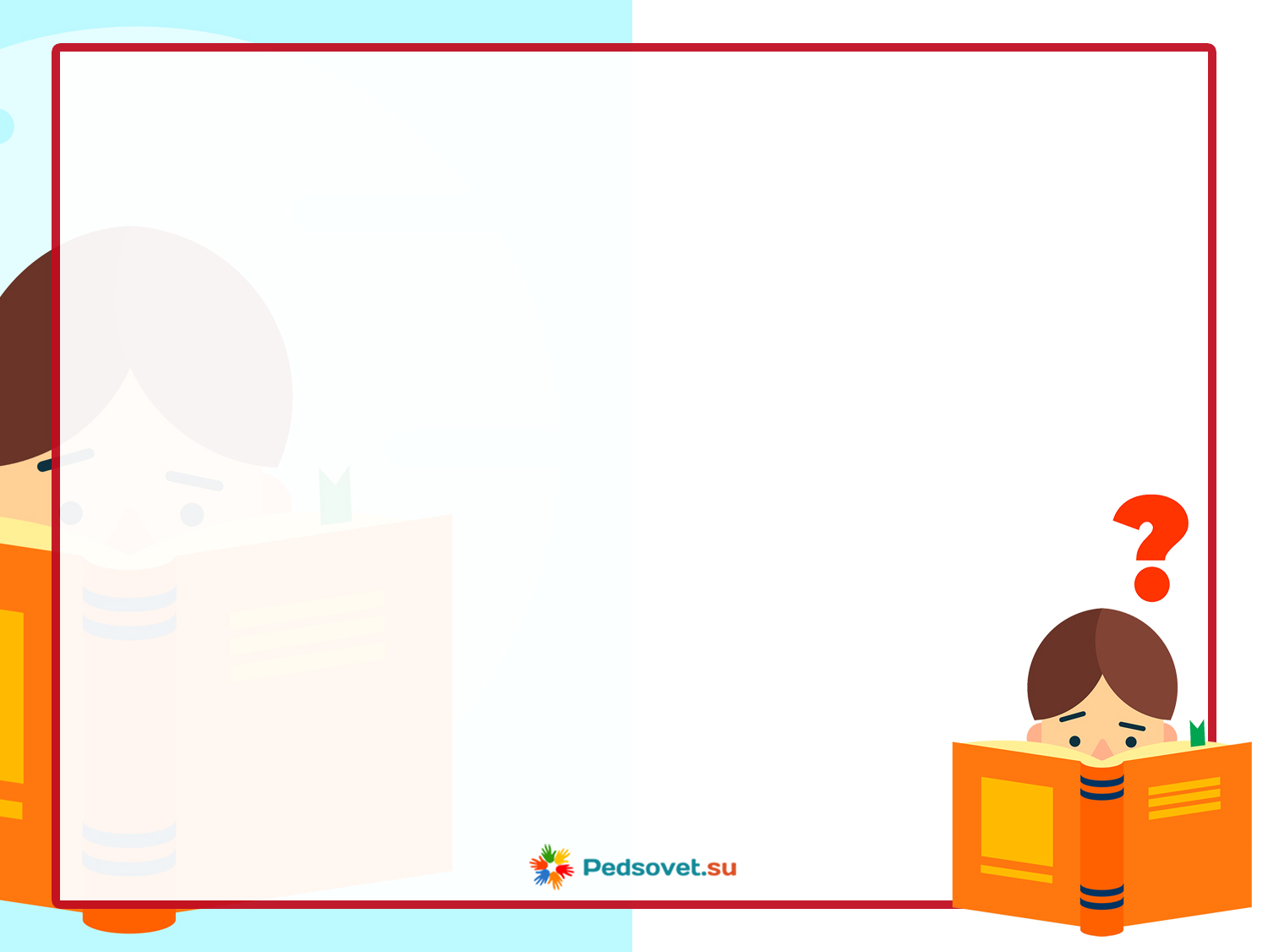 Организационно-подготовительный этап:
Изучение педагогической, методической и нормативной (ФГОС ДО) литературы и интернет ресурсов по теме 
Планирование: (используем методику «трех вопросов»)
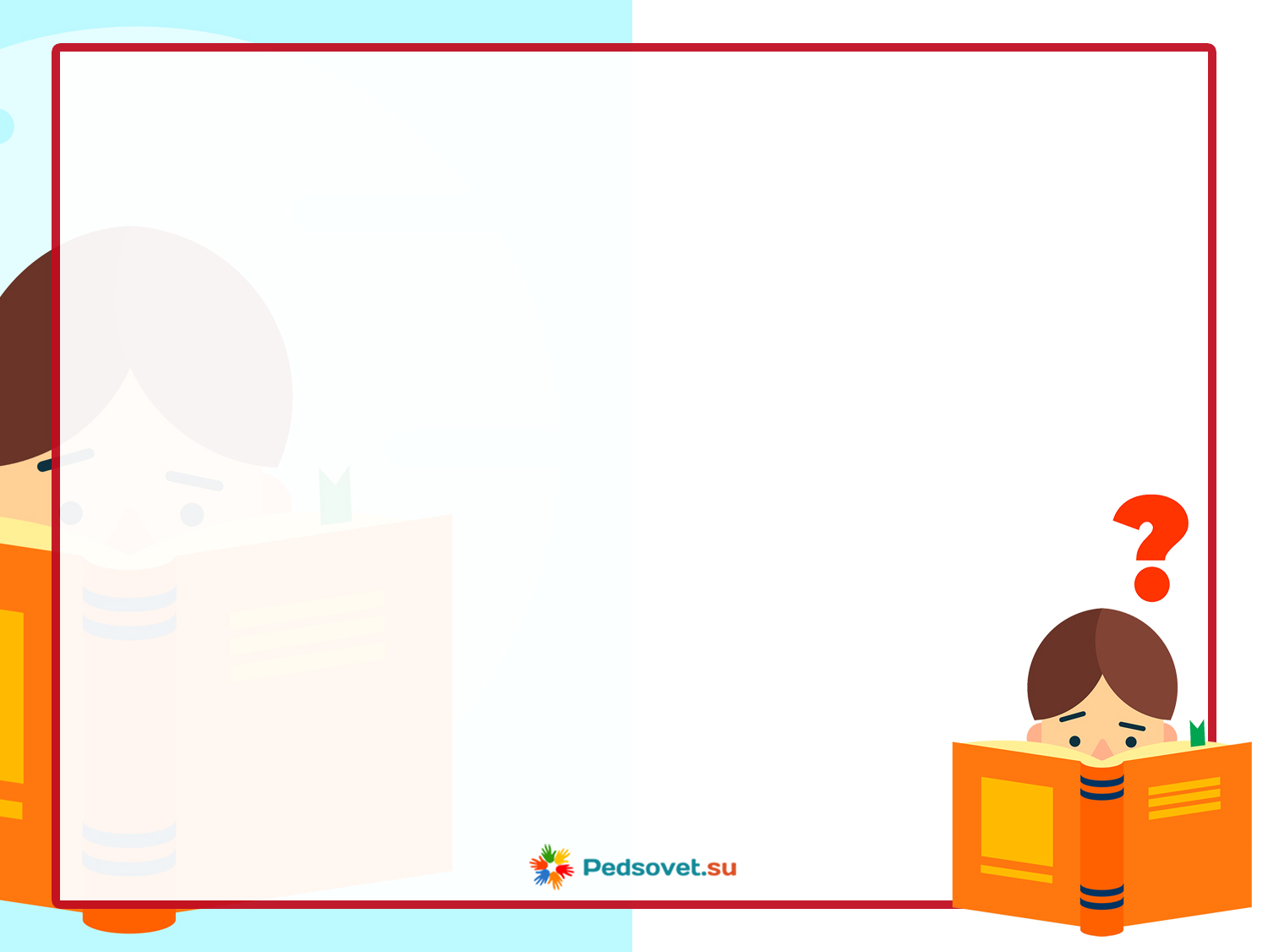 Планирование («паутинка»)
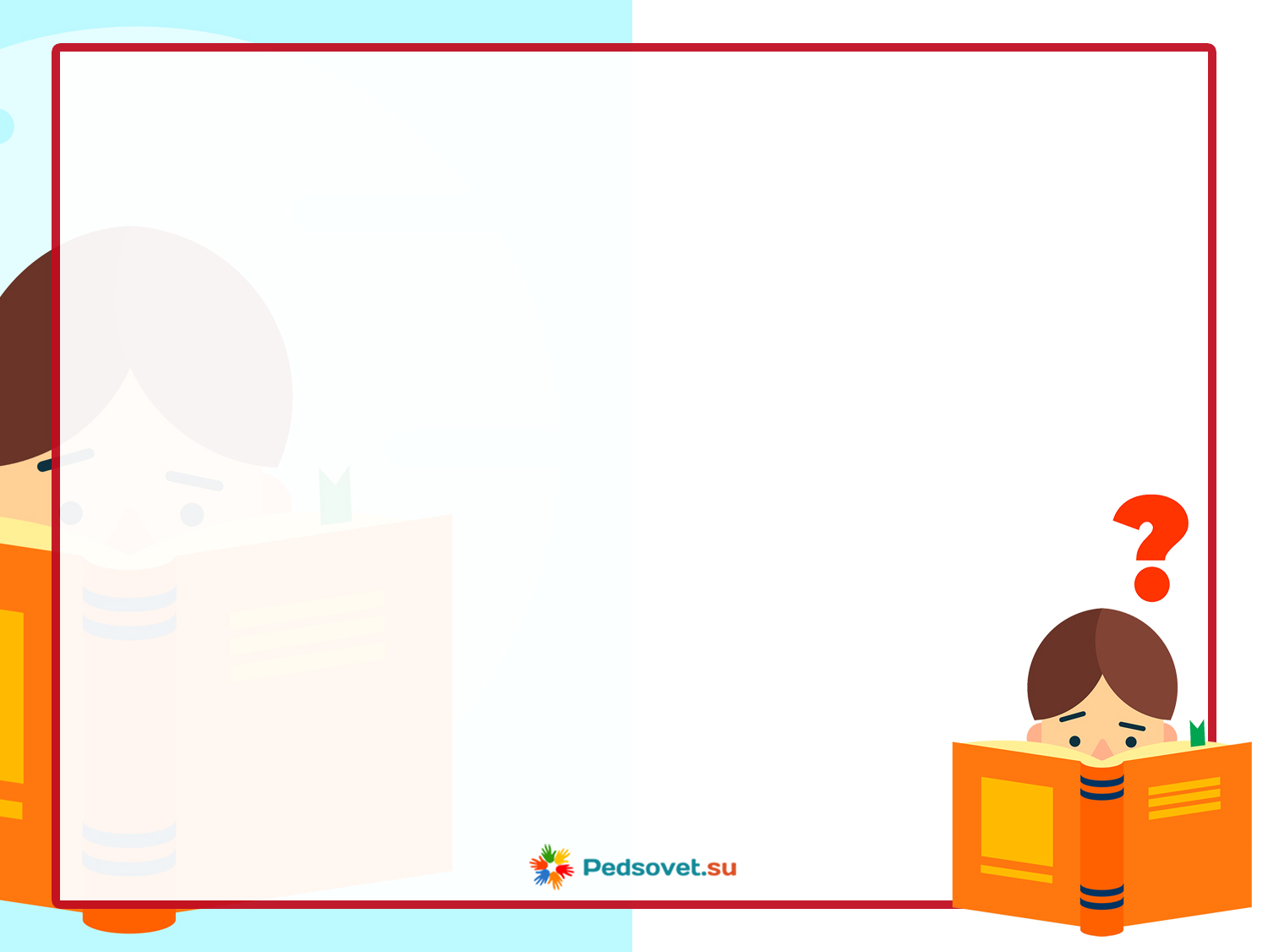 Основной этап 
   (реализация запланированных мероприятий)
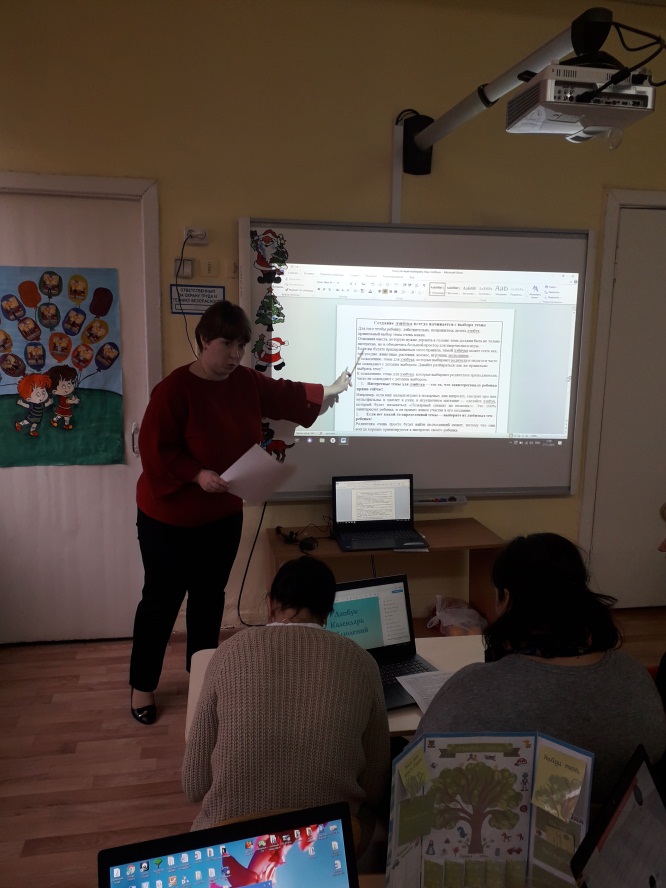 Определение  тематики лепбуков с педагогами старших-подготовительных групп  (методические рекомендации)
19.11.2019
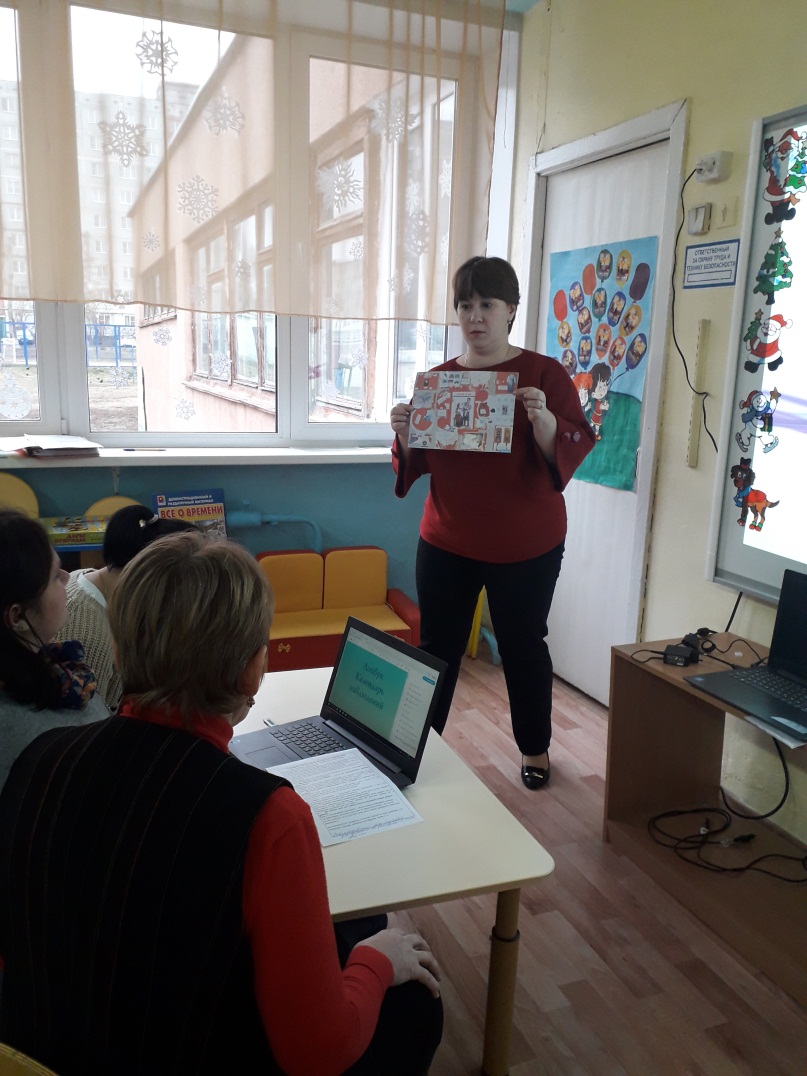 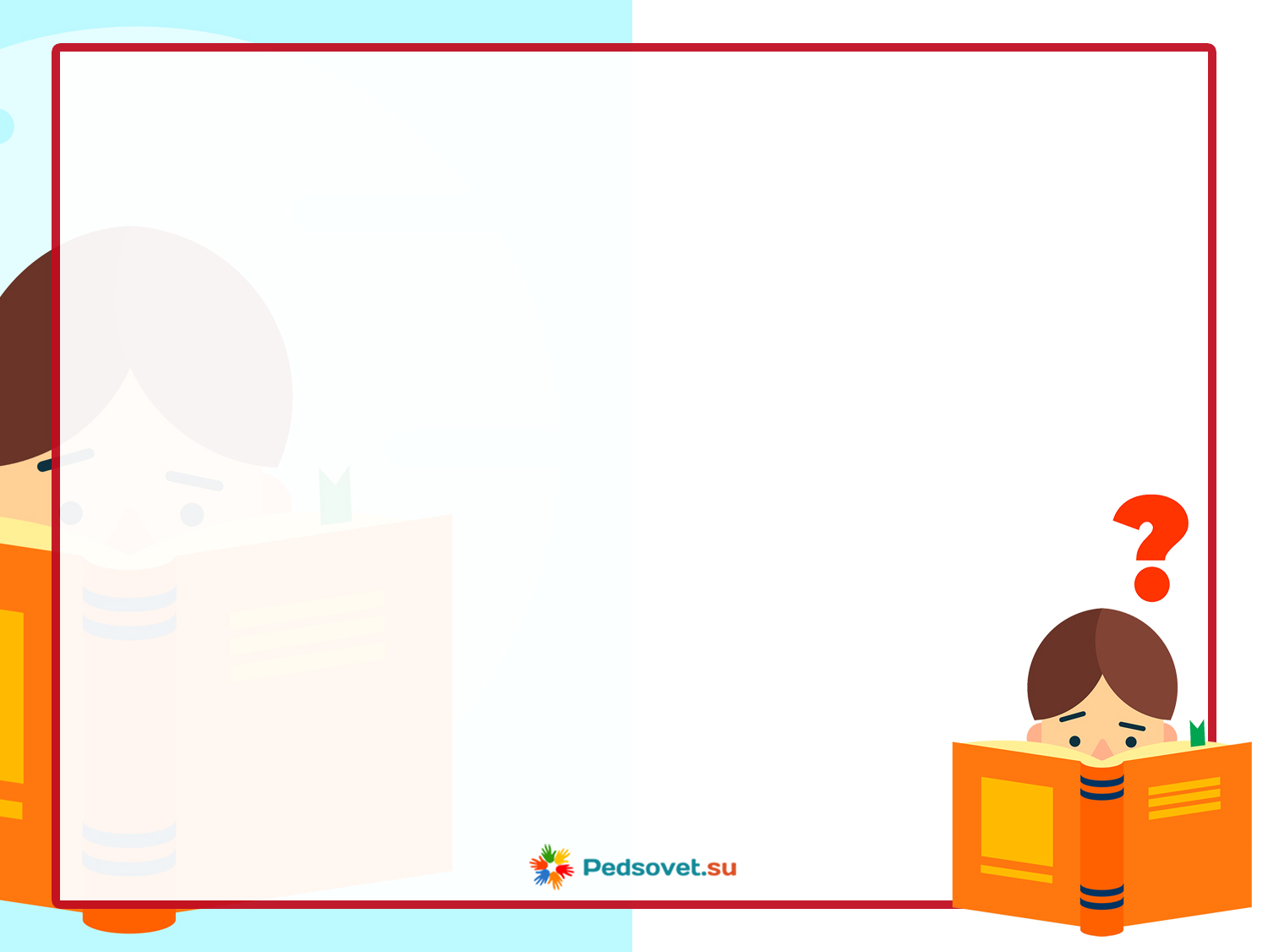 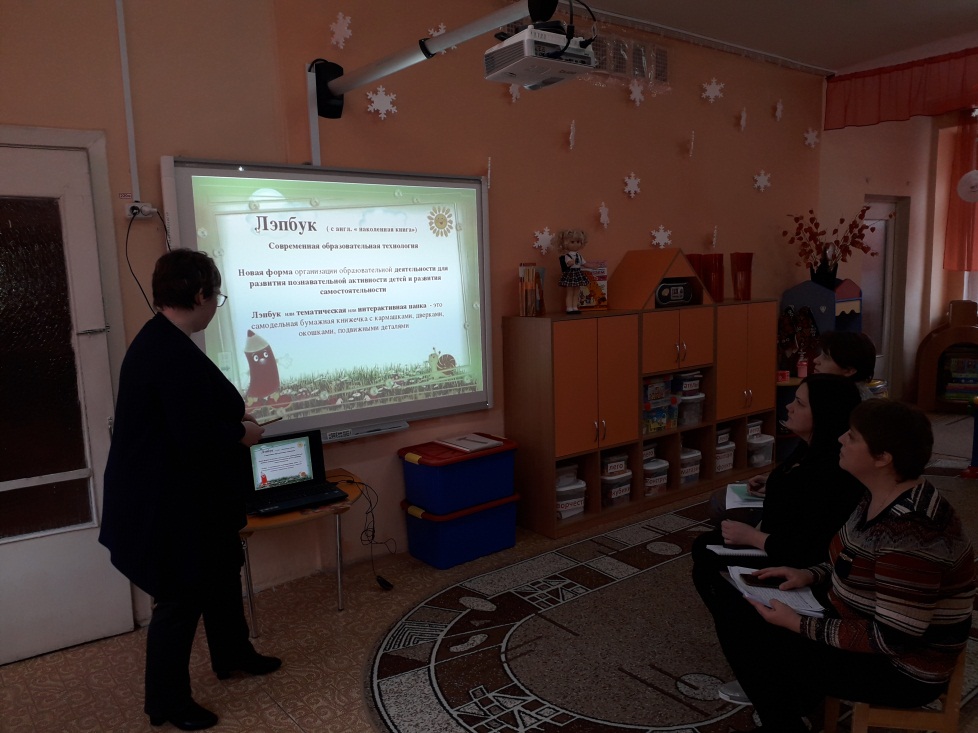 Презентация для педагогов: «Лэпбук: от теории до воплощения»       10.12.2019
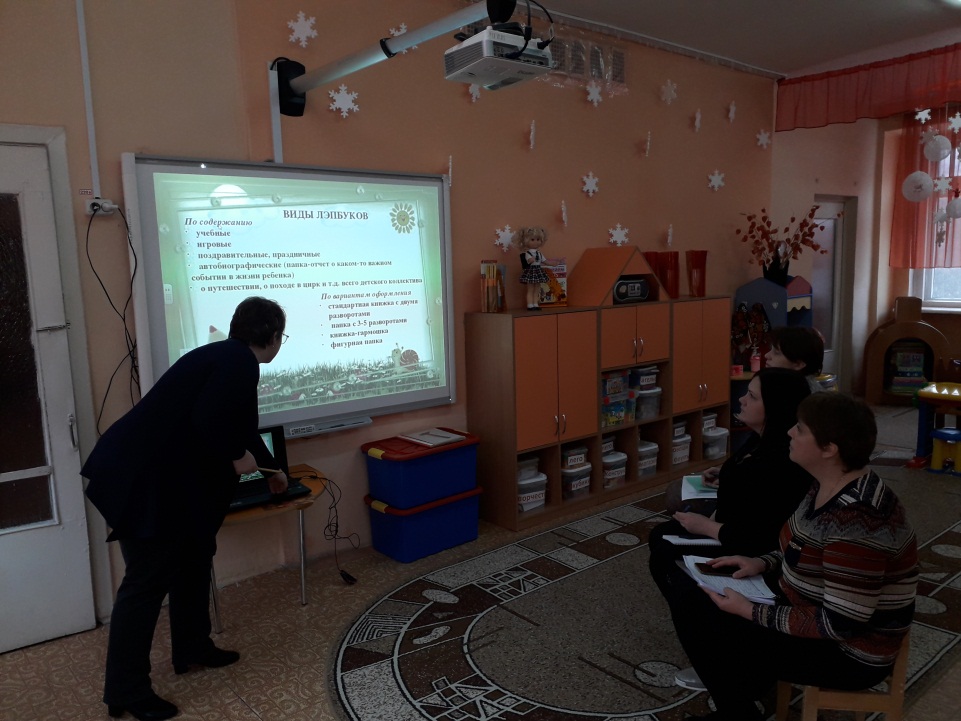 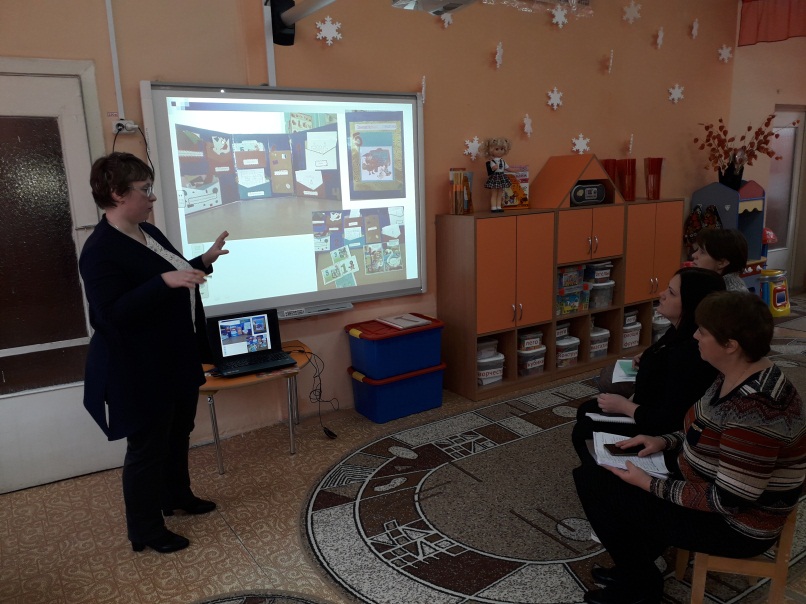 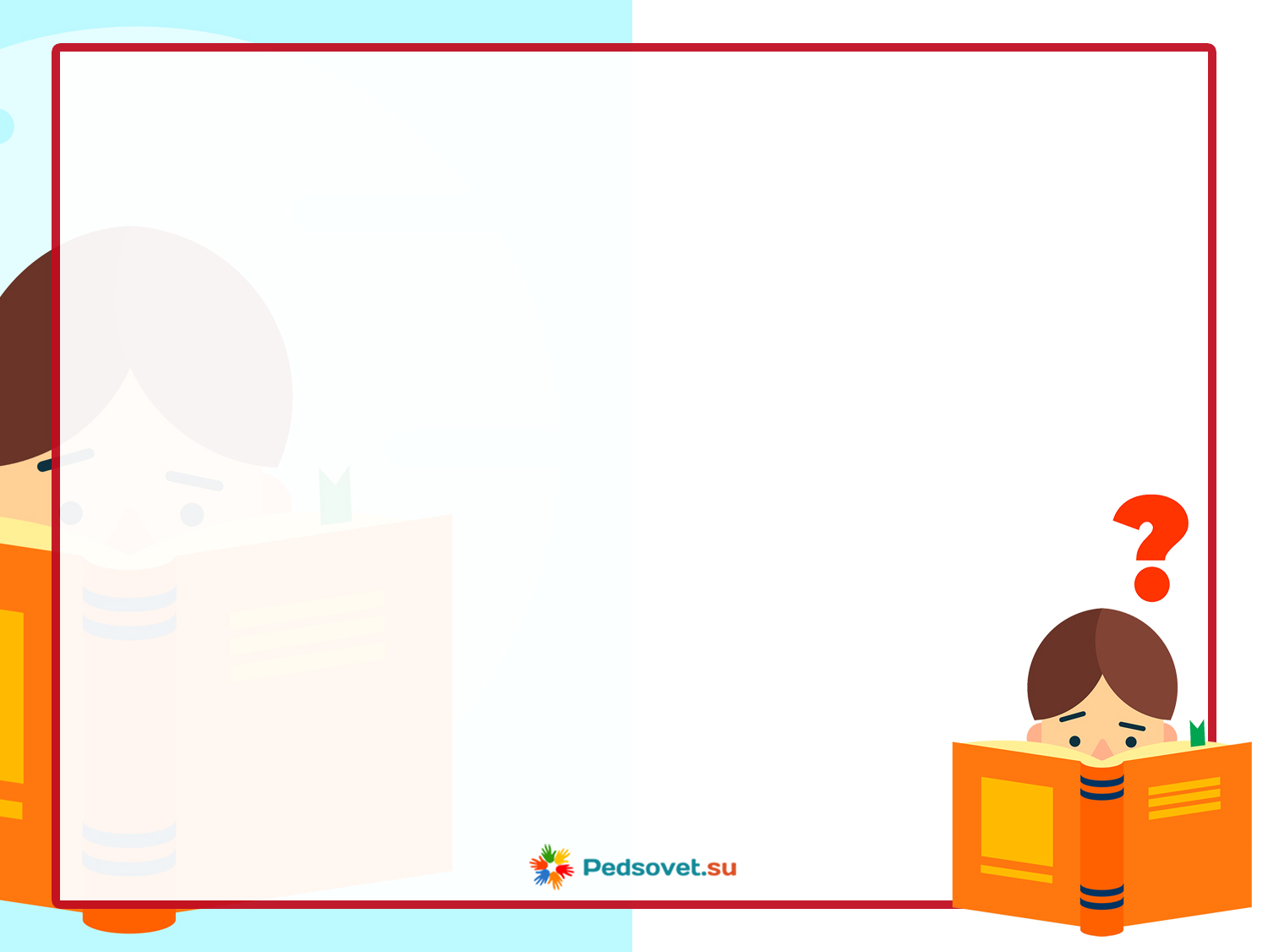 Наглядная консультация для родителей «ЛЭПБУК как форма совместной деятельности взрослых и детей»  23.11.2020
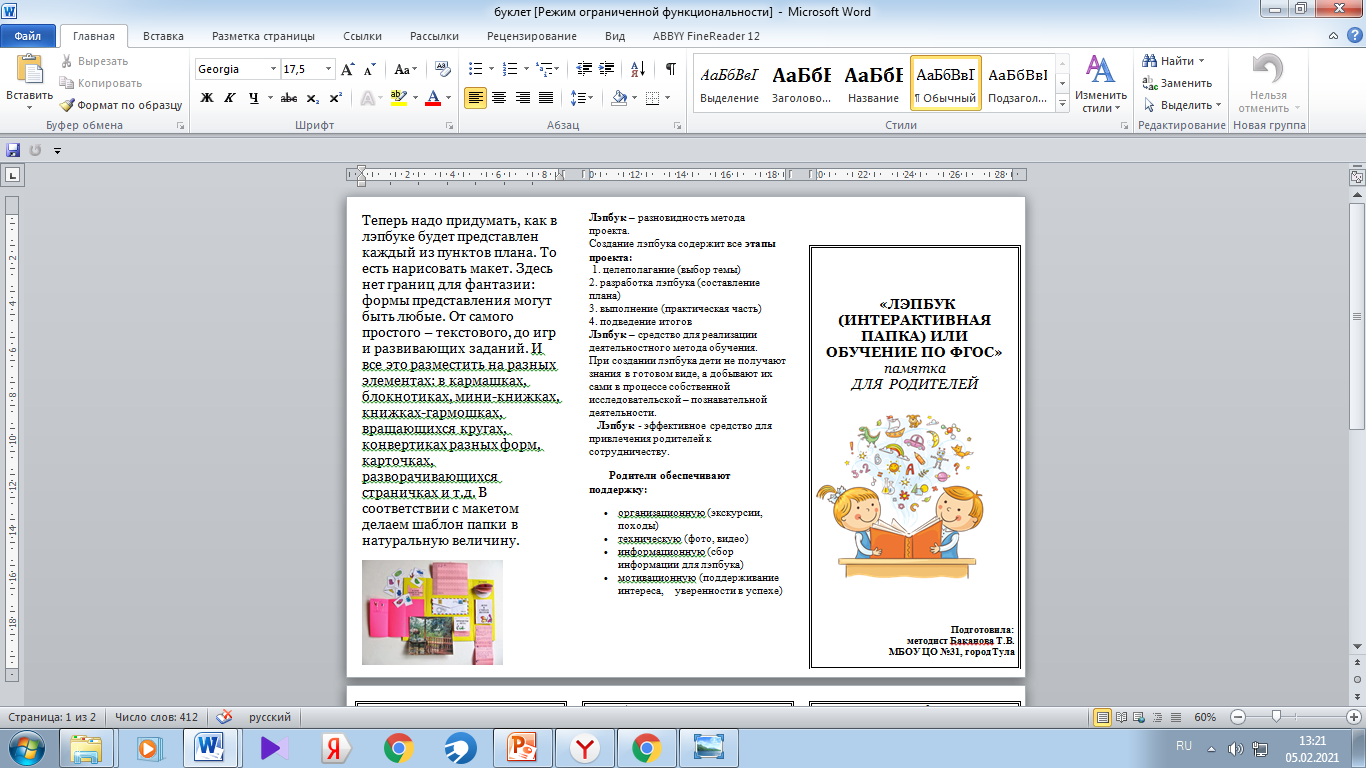 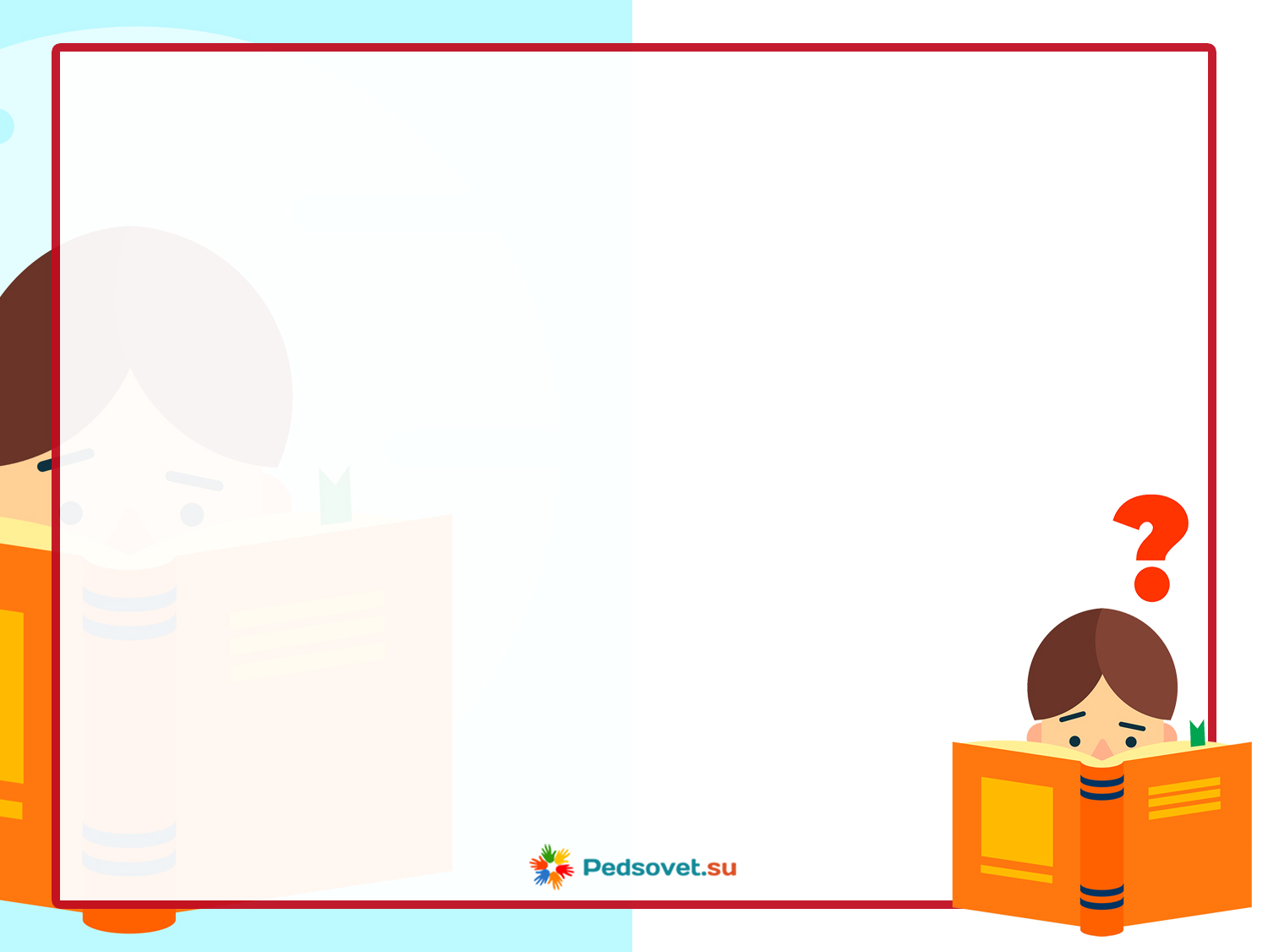 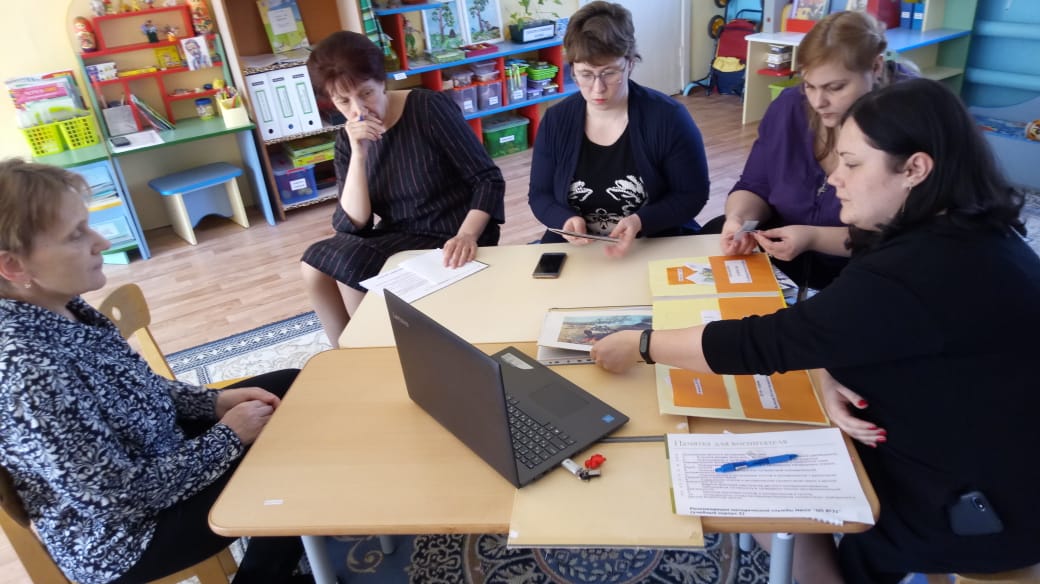 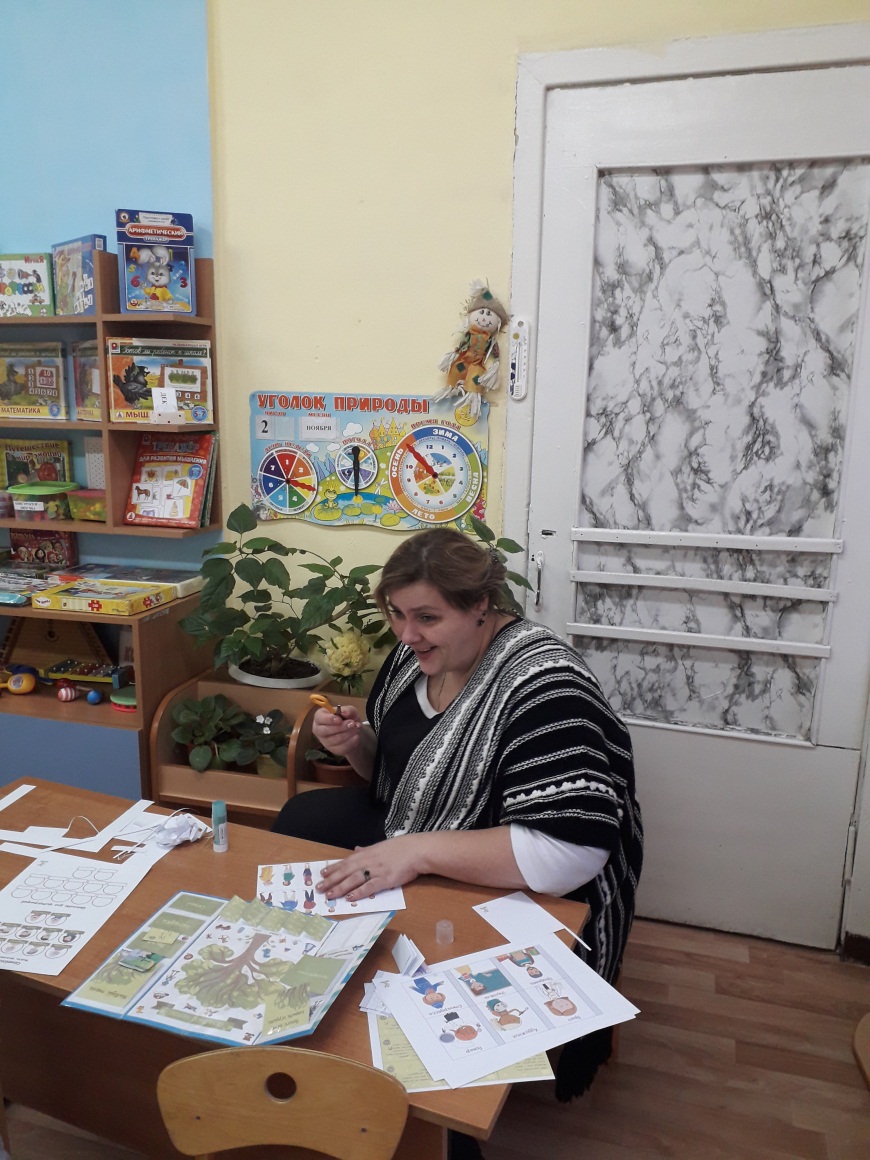 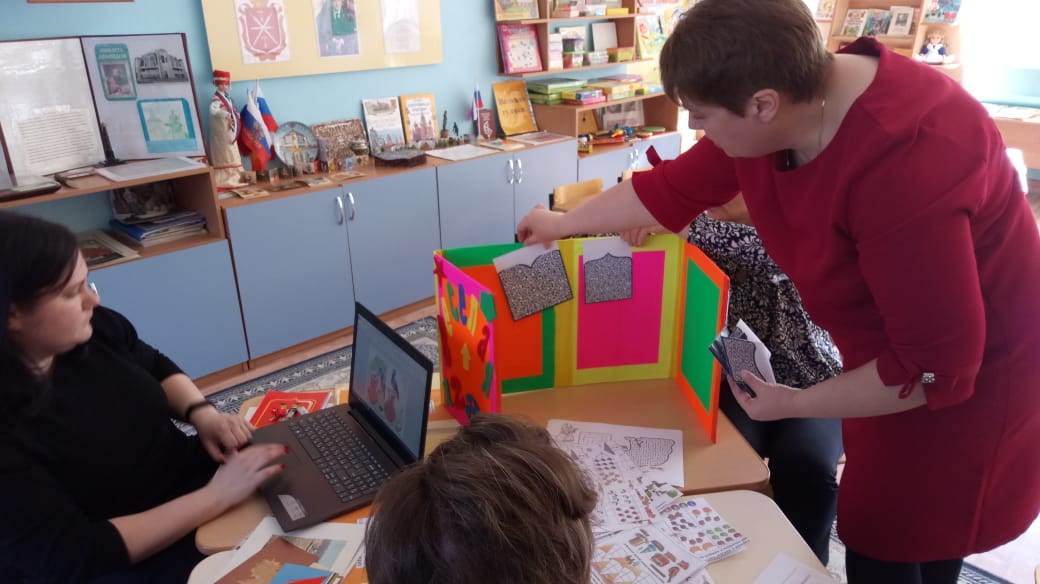 Мастер- класс для педагогов и родителей «Практическое изготовление лэпбуков. С чего начать?» 20.02.2020
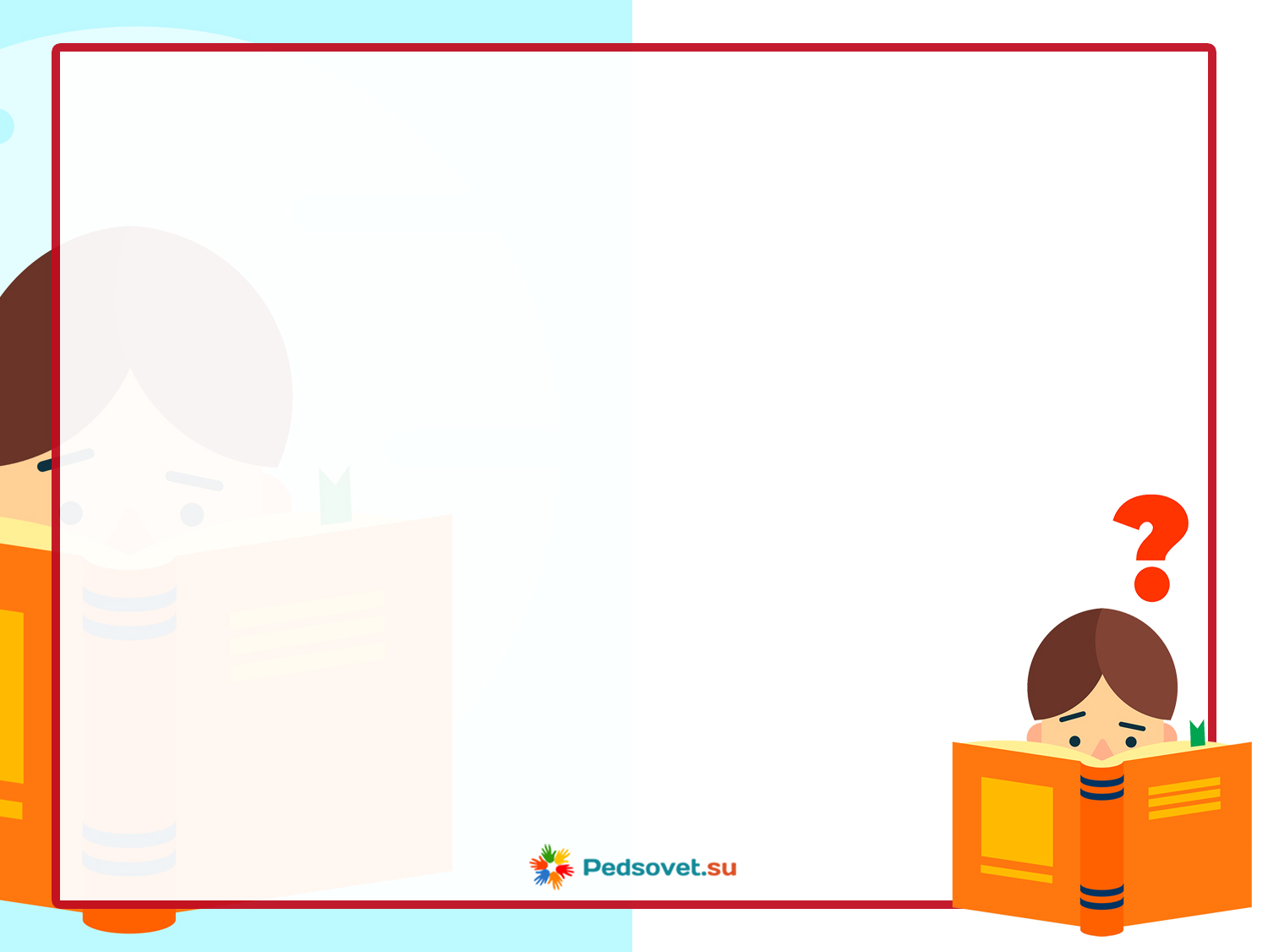 Заключительный этап
Выставка «Лэпбук – это интересно»
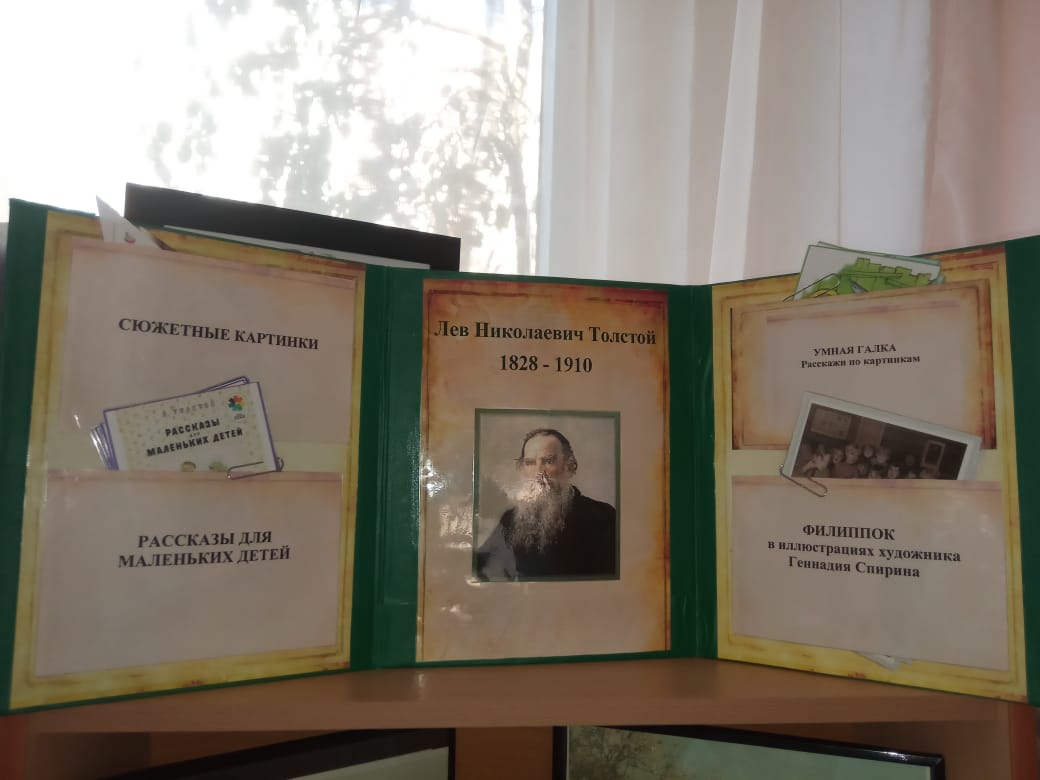 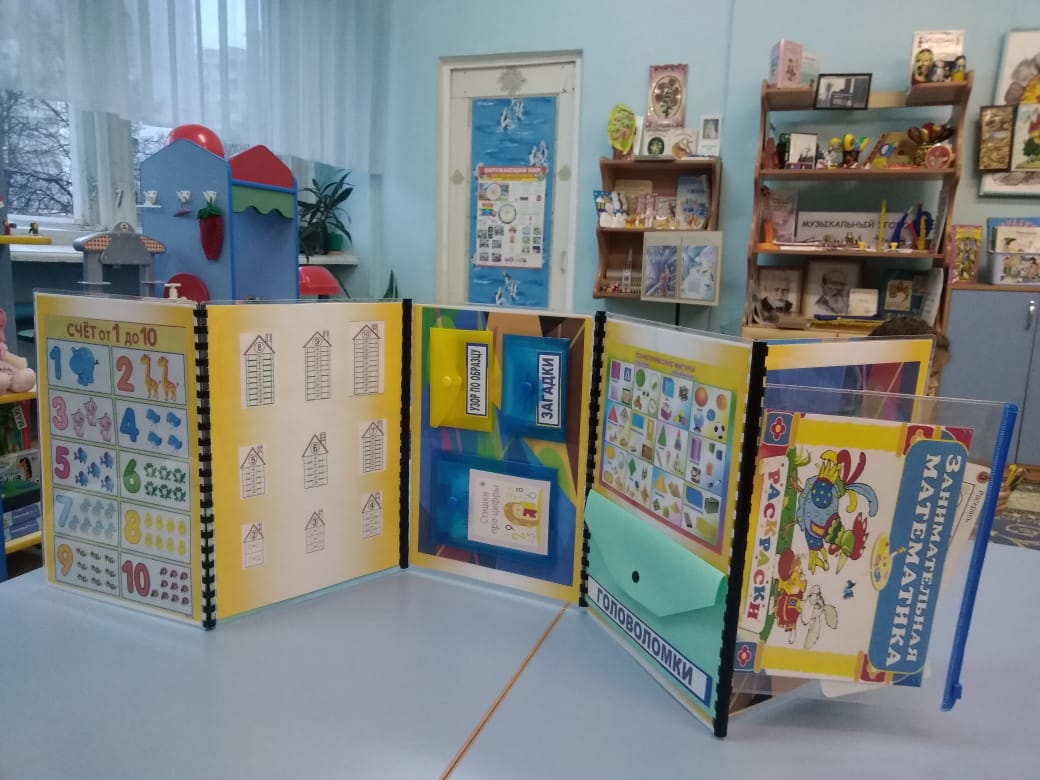 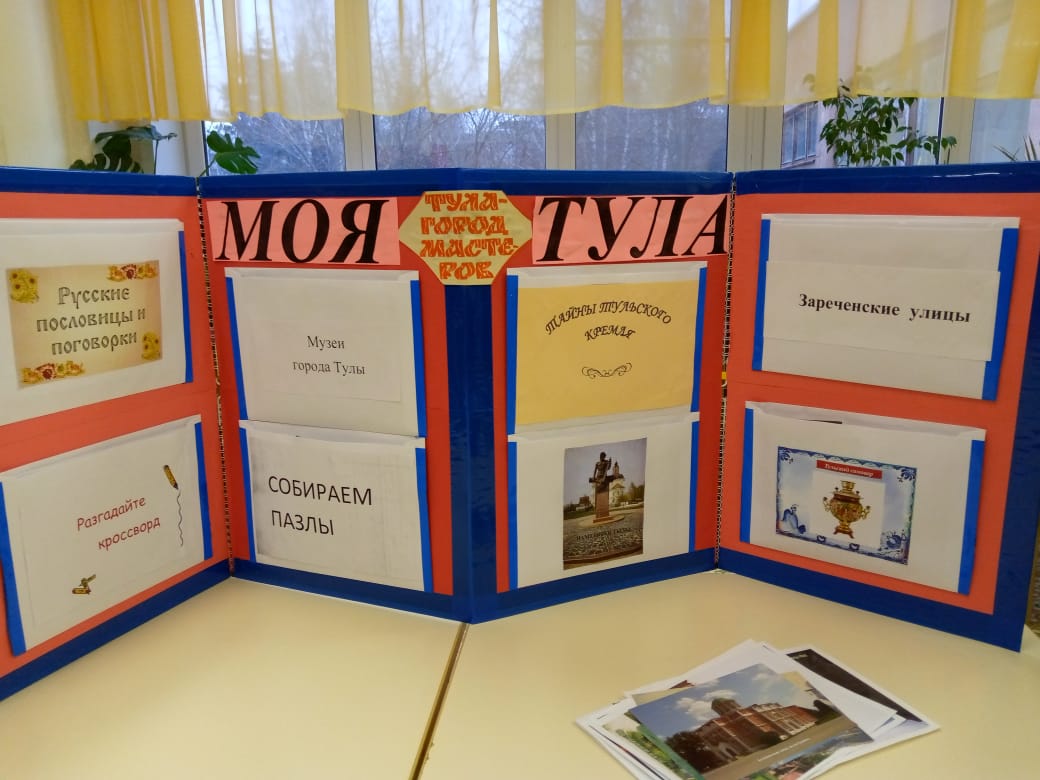 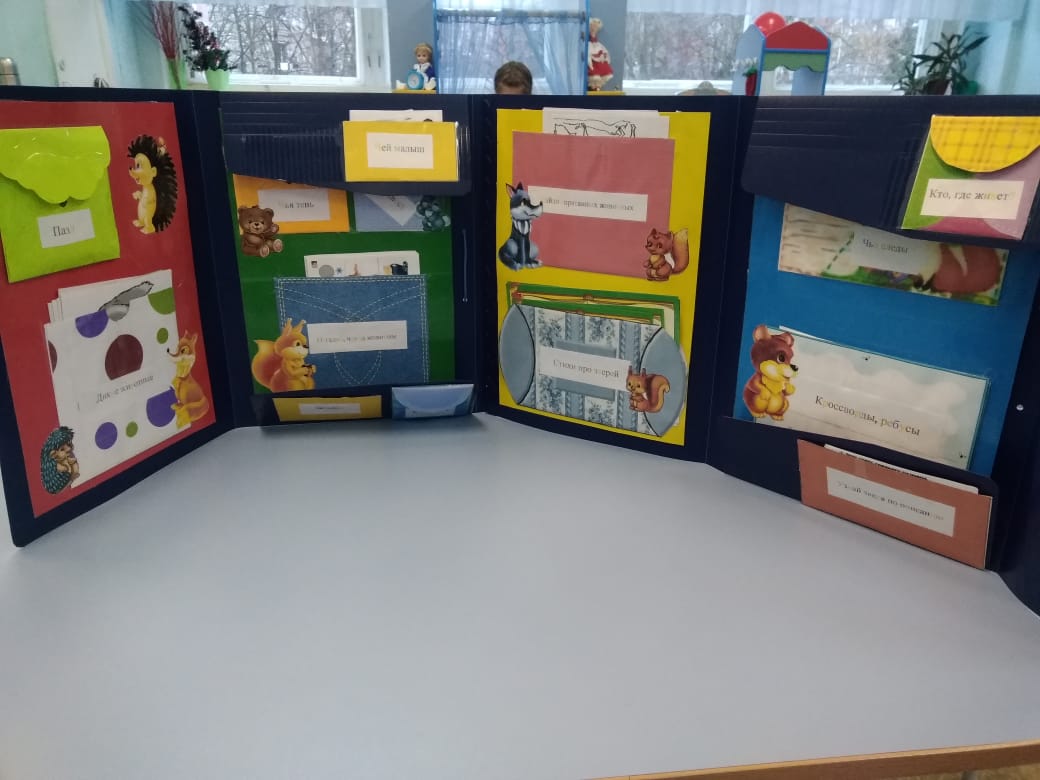 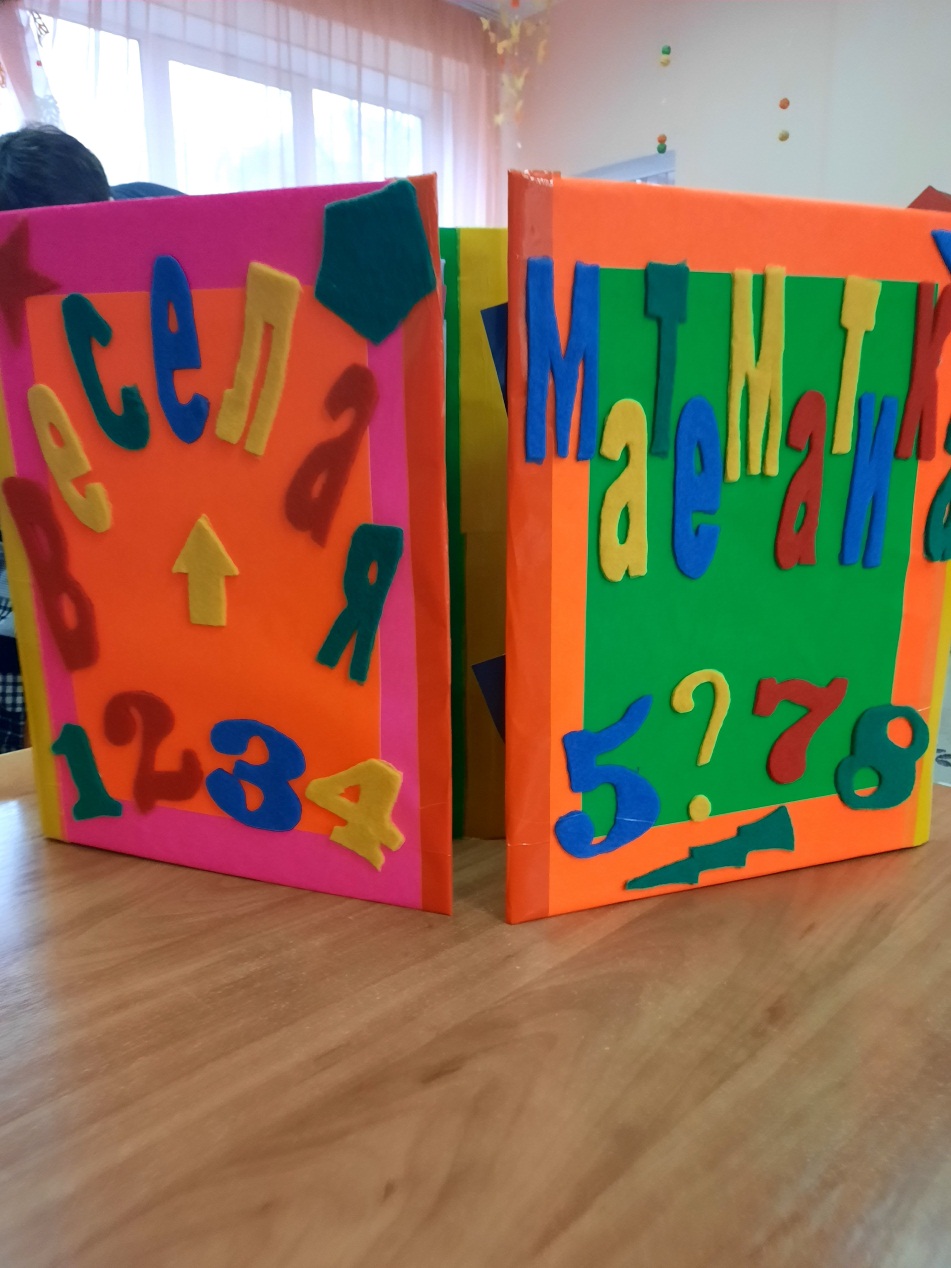 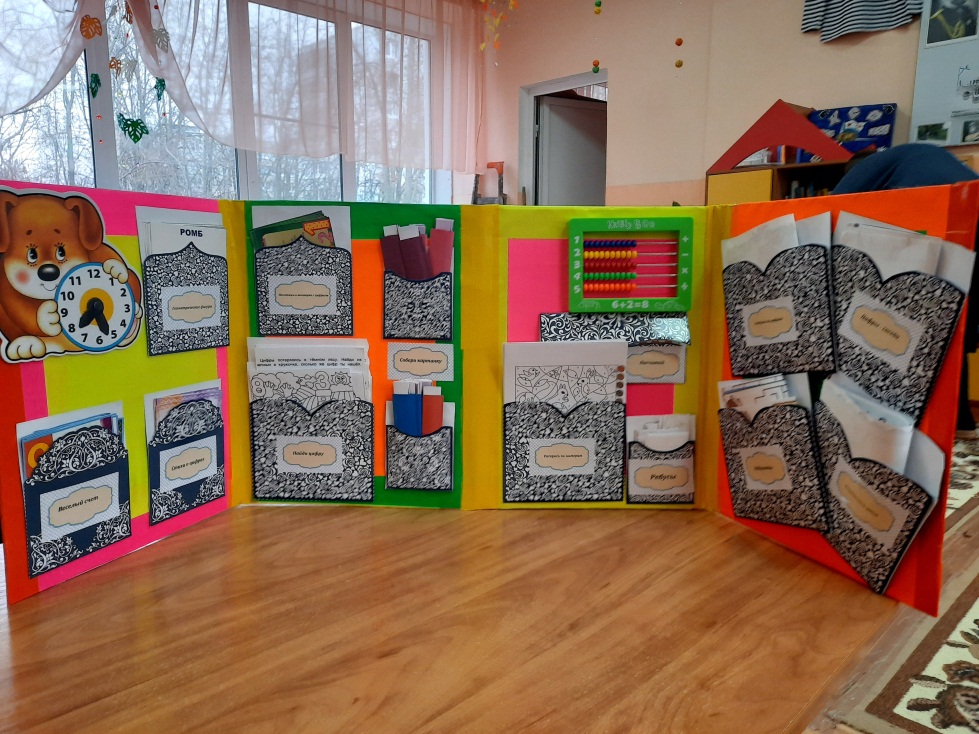 Презентация лэпбуков
посредством 
совместной деятельности
взрослого и детей
https://disk.yandex.ru/i/gQZkDjHz5vykIQ